Муниципальное бюджетное дошкольное образовательное учреждение –детский сад № 71
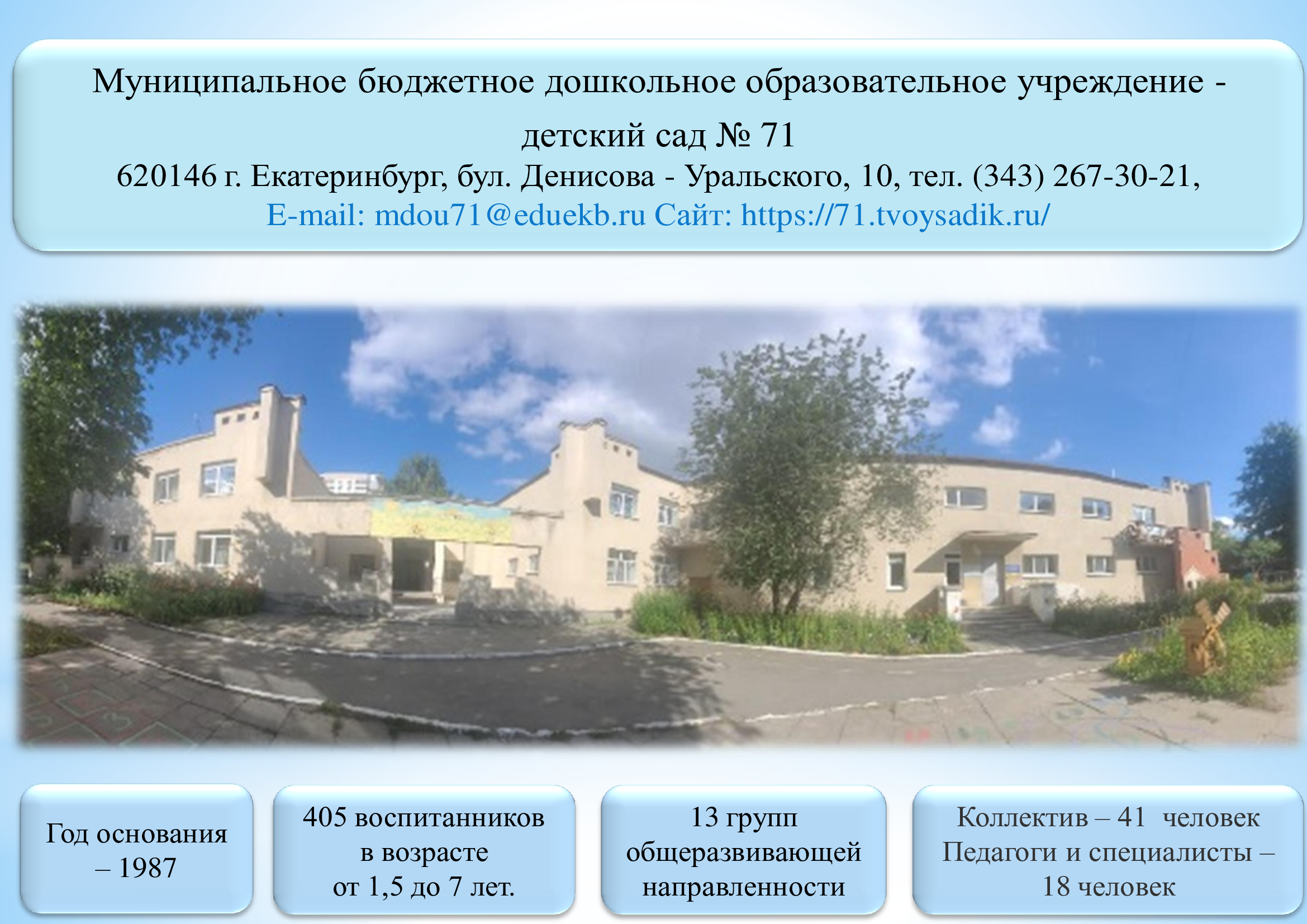 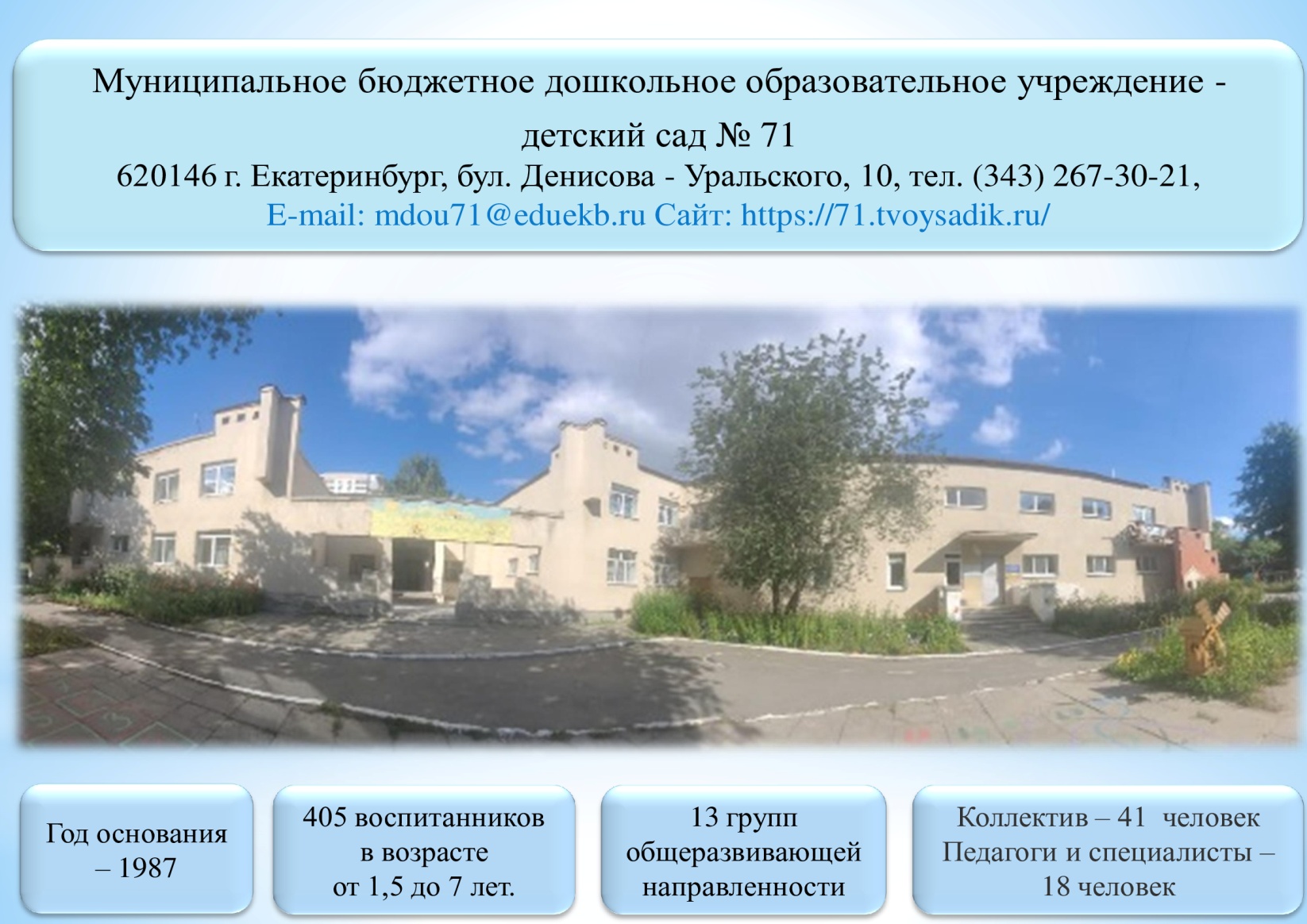 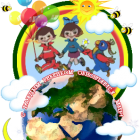 Педагогический коллектив
Воспитатели – 14 человек
Узкие специалисты – 5 человек:
учитель-логопед – 2 человека,
педагог-психолог – 1 человека,
музыкальный руководитель – 1 человека,
инструктор по физической культуре – 1 человека
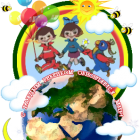 Цель работы педагогического коллектива– разностороннее развитие ребёнка в период дошкольного детства с учётом возрастных и индивидуальных особенностей на основе духовно-нравственных ценностей российского народа, исторических и национально-культурных традиций.
Значимые достижения МБДОУ –детский сад № 71 2020-2021 гг.
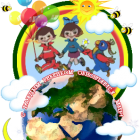 Участие в конкурсах всероссийского уровня
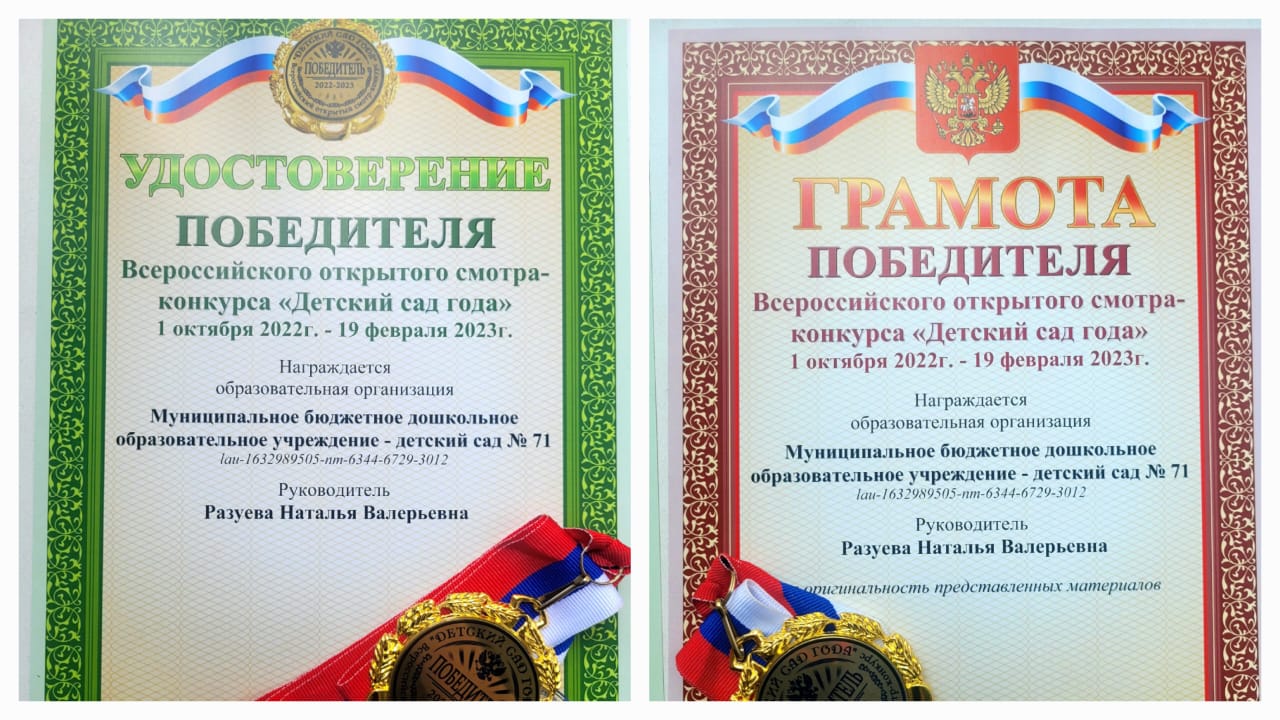 Значимые достижения МБДОУ –детский сад № 71 2020-2021 гг.
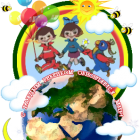 Участие в конкурсах городского и районного уровня
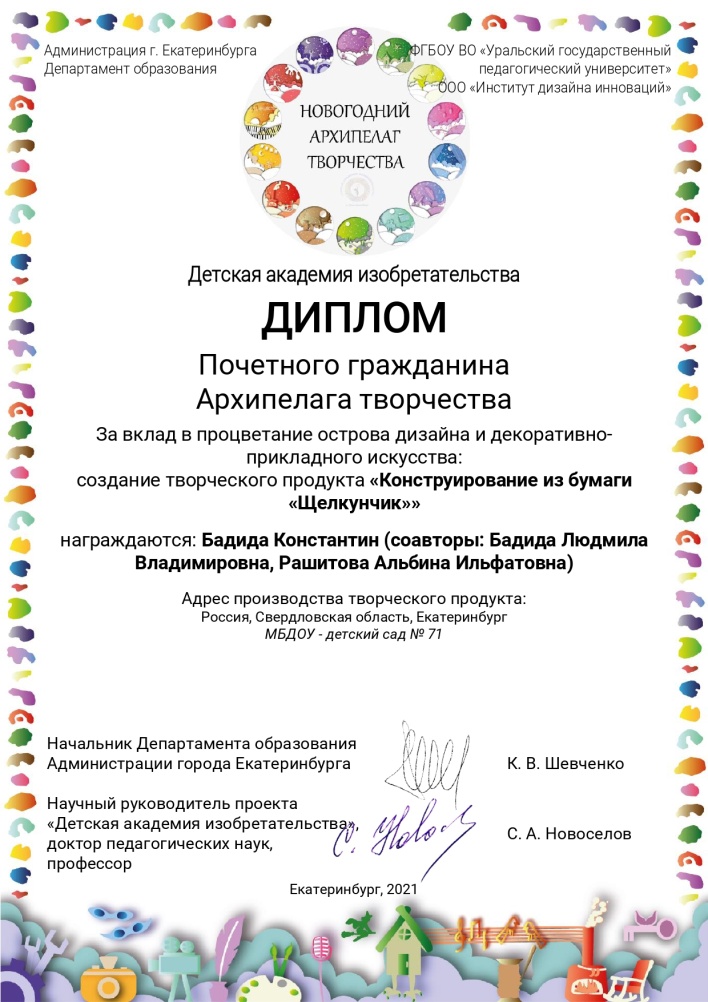 Значимые достижения МБДОУ - детский сад № 71 с 2021 по 2022 гг.
Участие в конкурсах
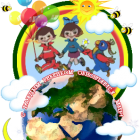 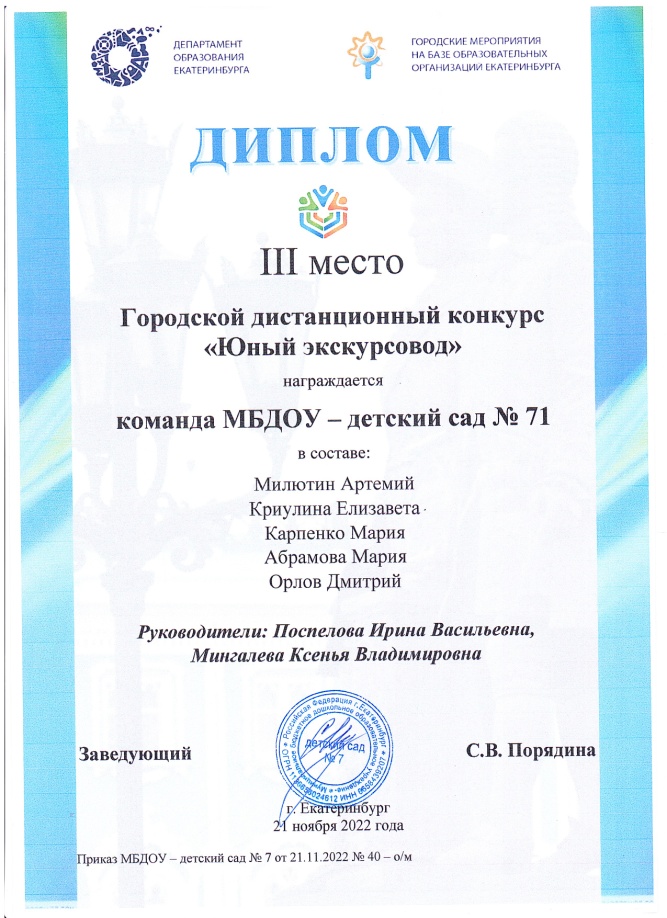 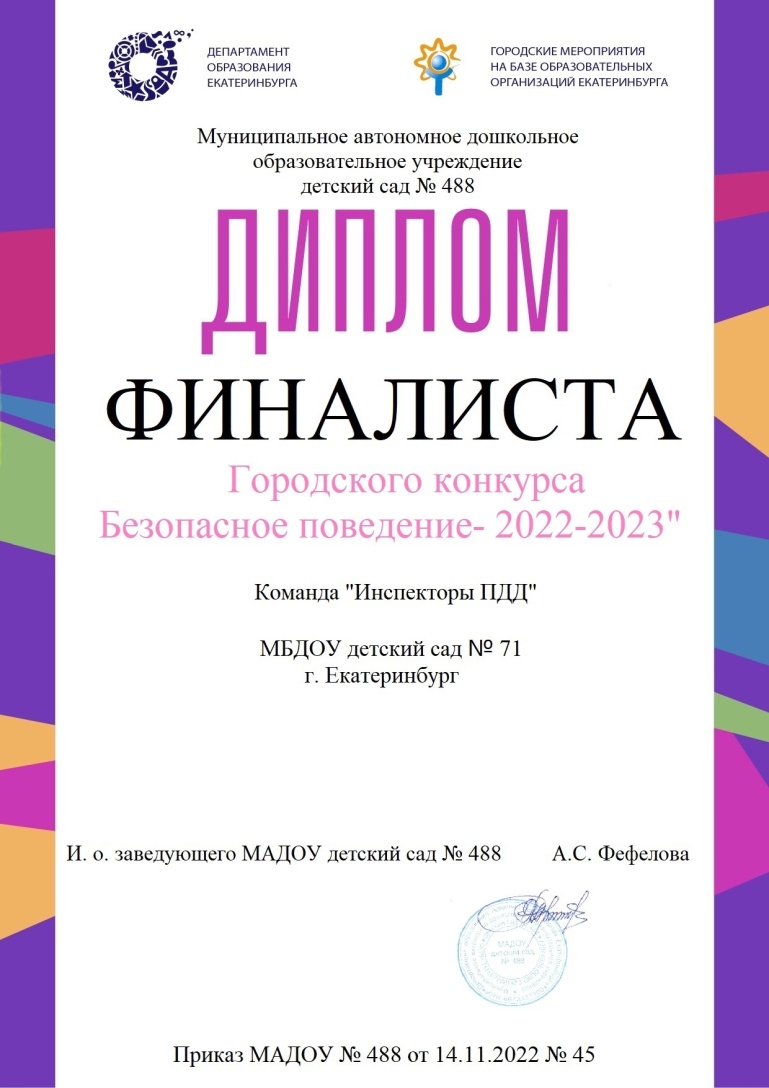 Участие детей в конкурсах
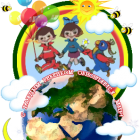 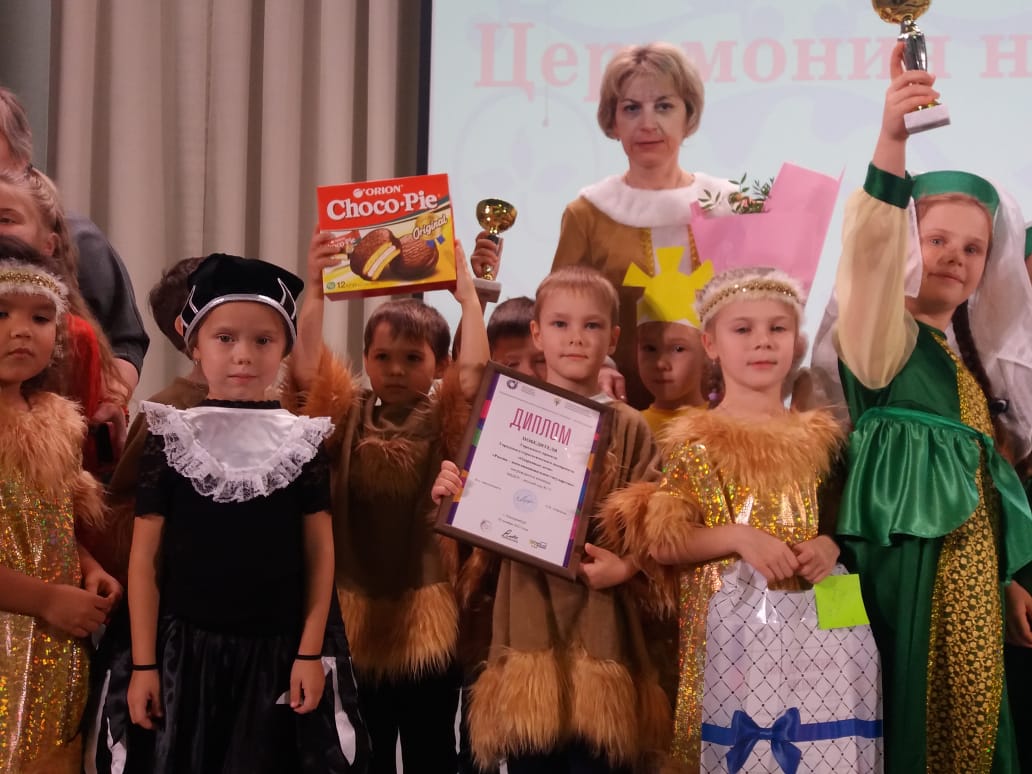 Участие в конкурсах
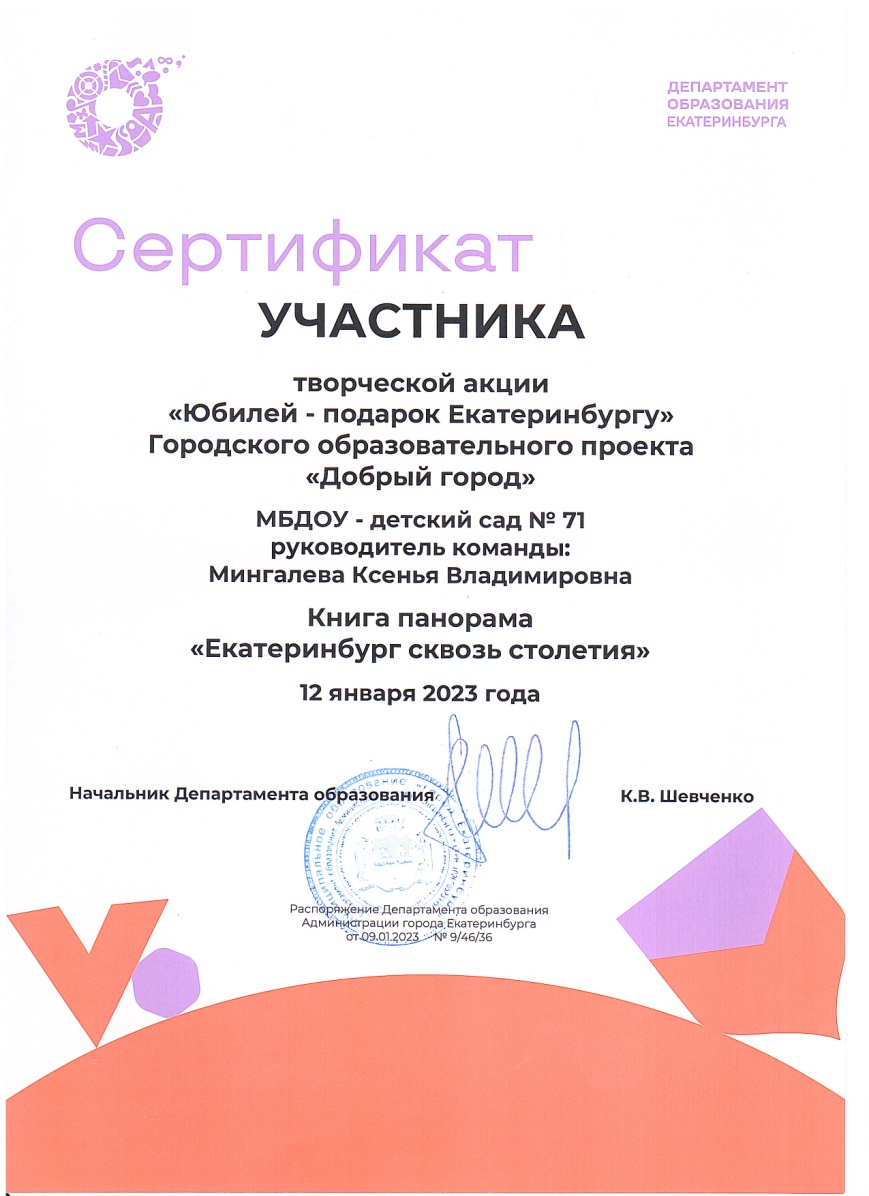 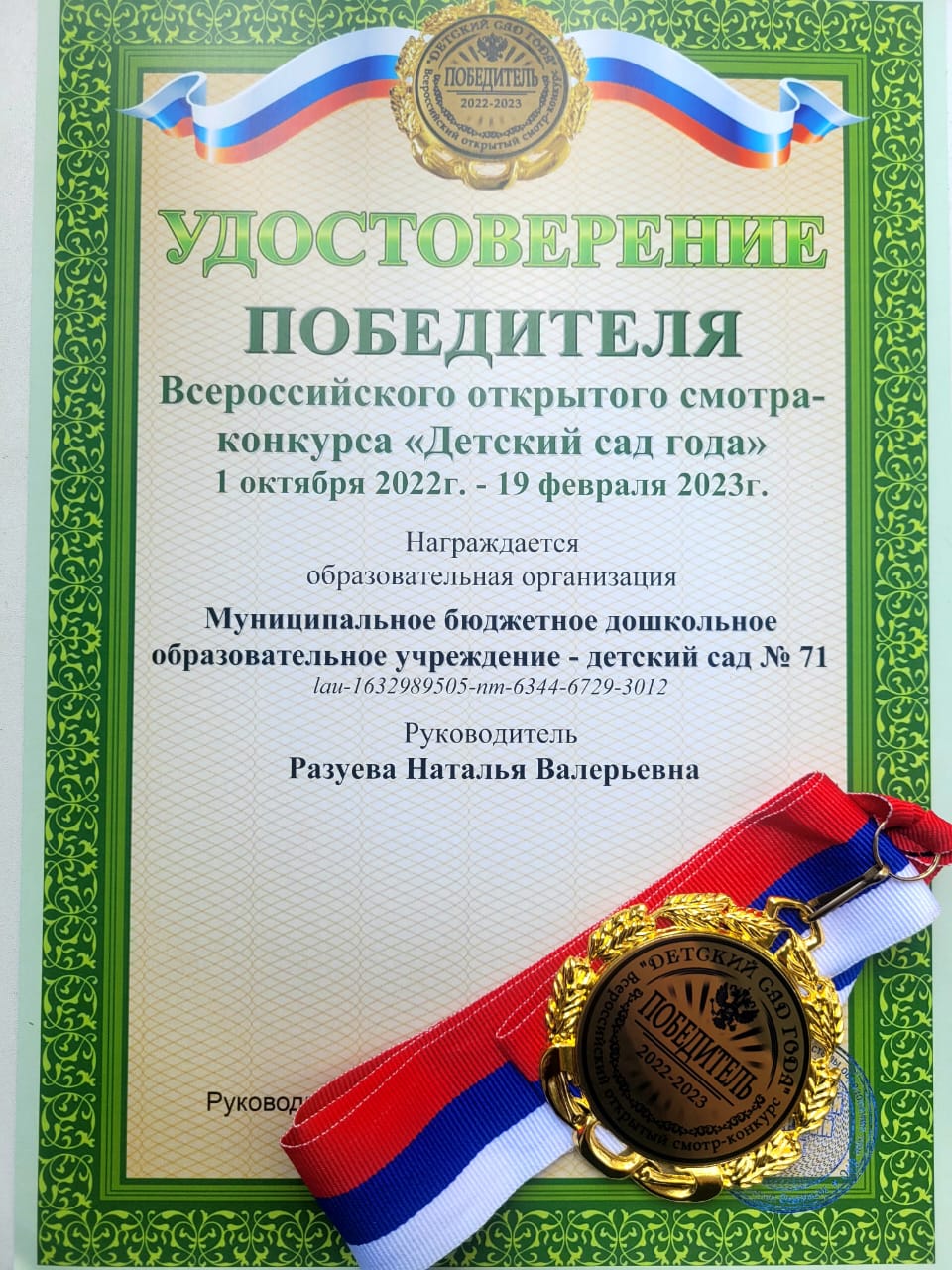 Участие в конкурсах
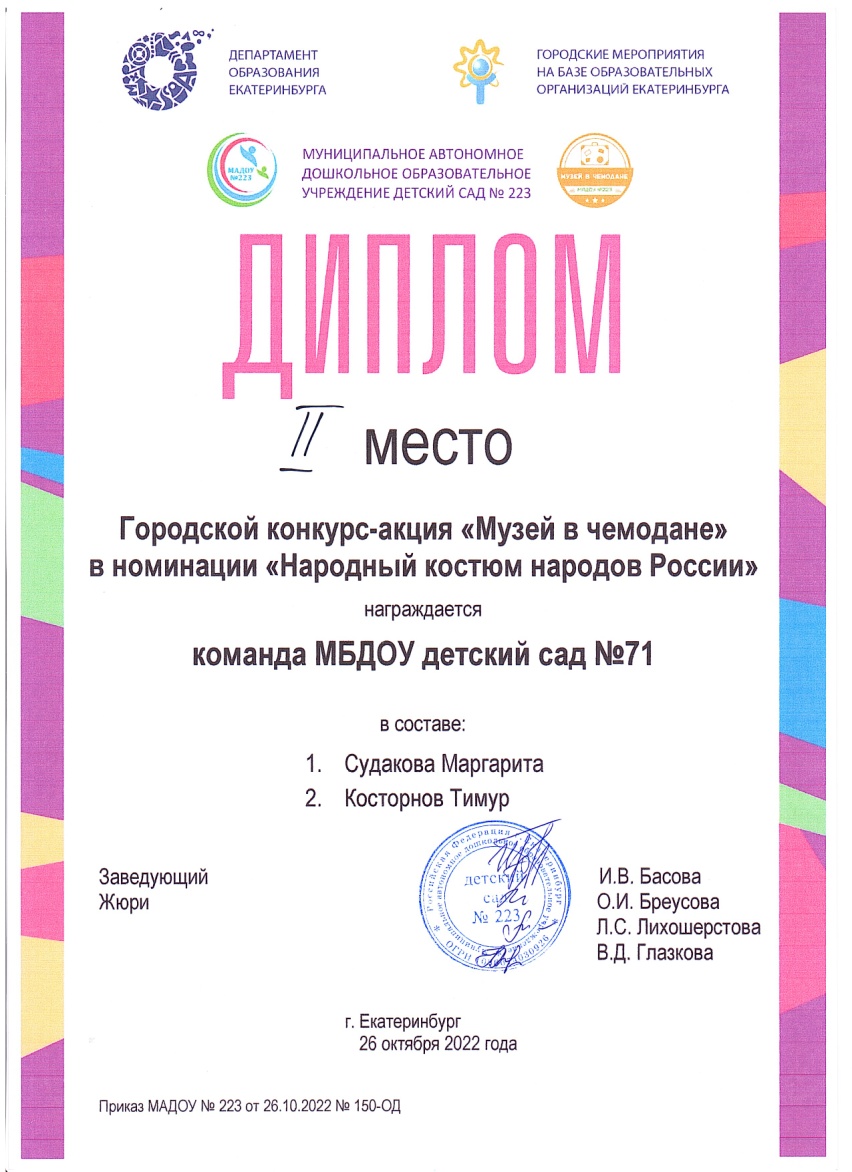 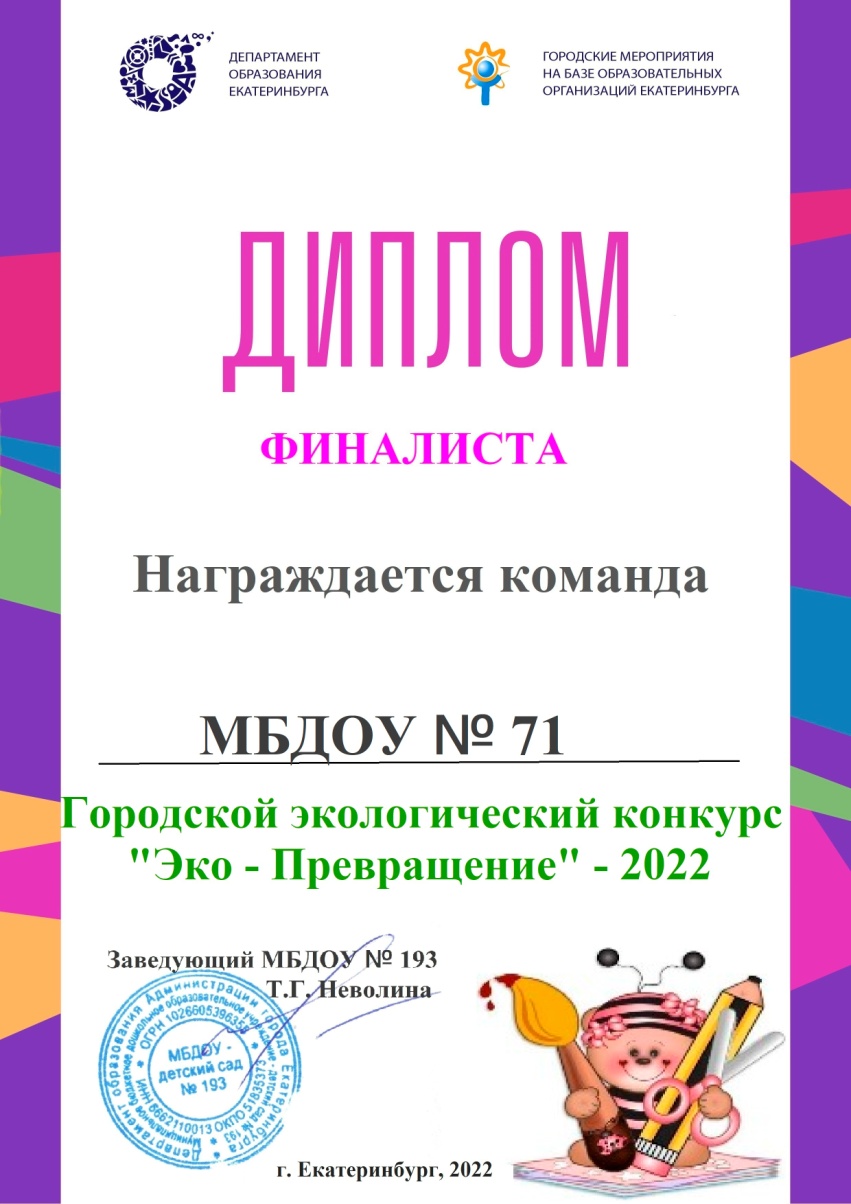 Участие в конкурсах
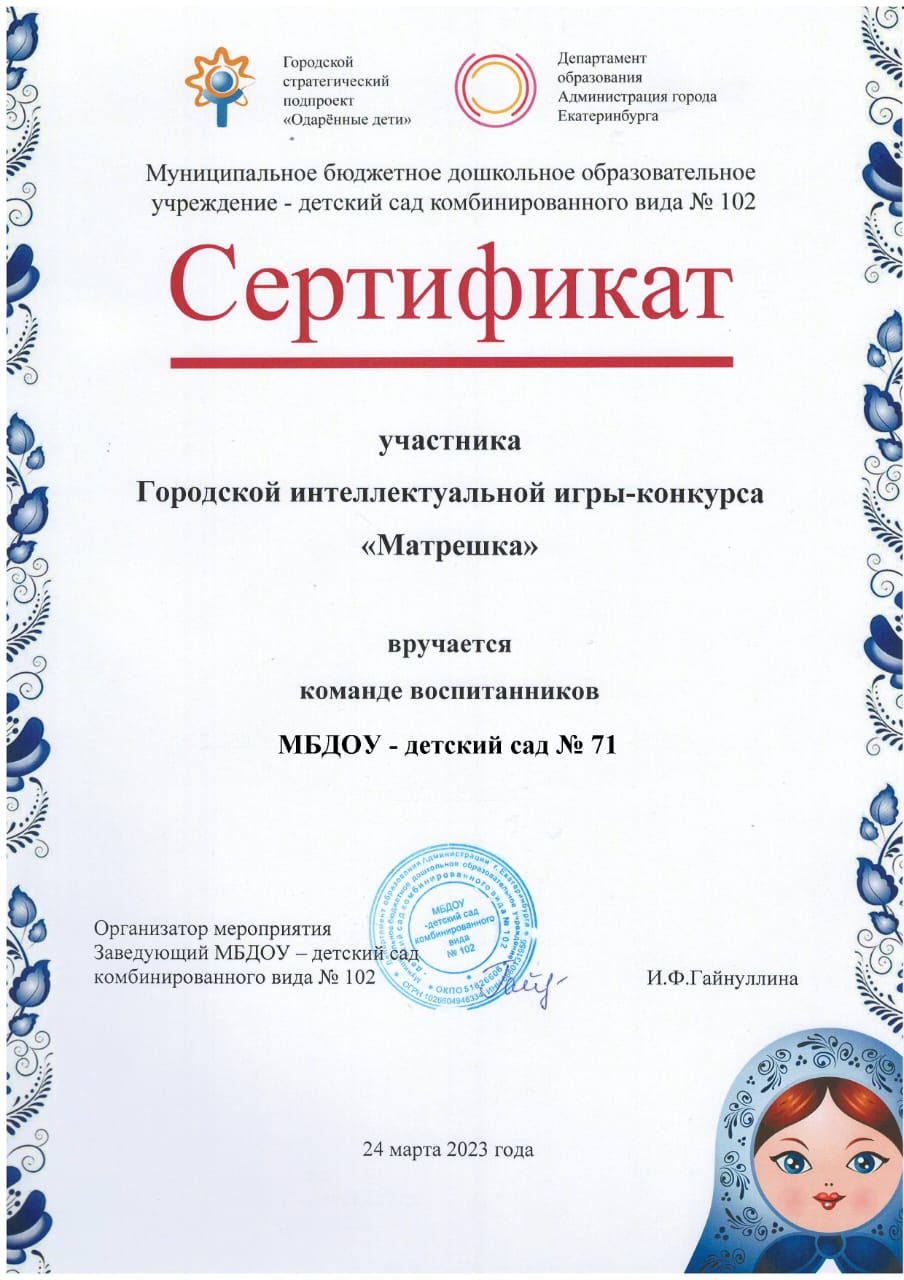 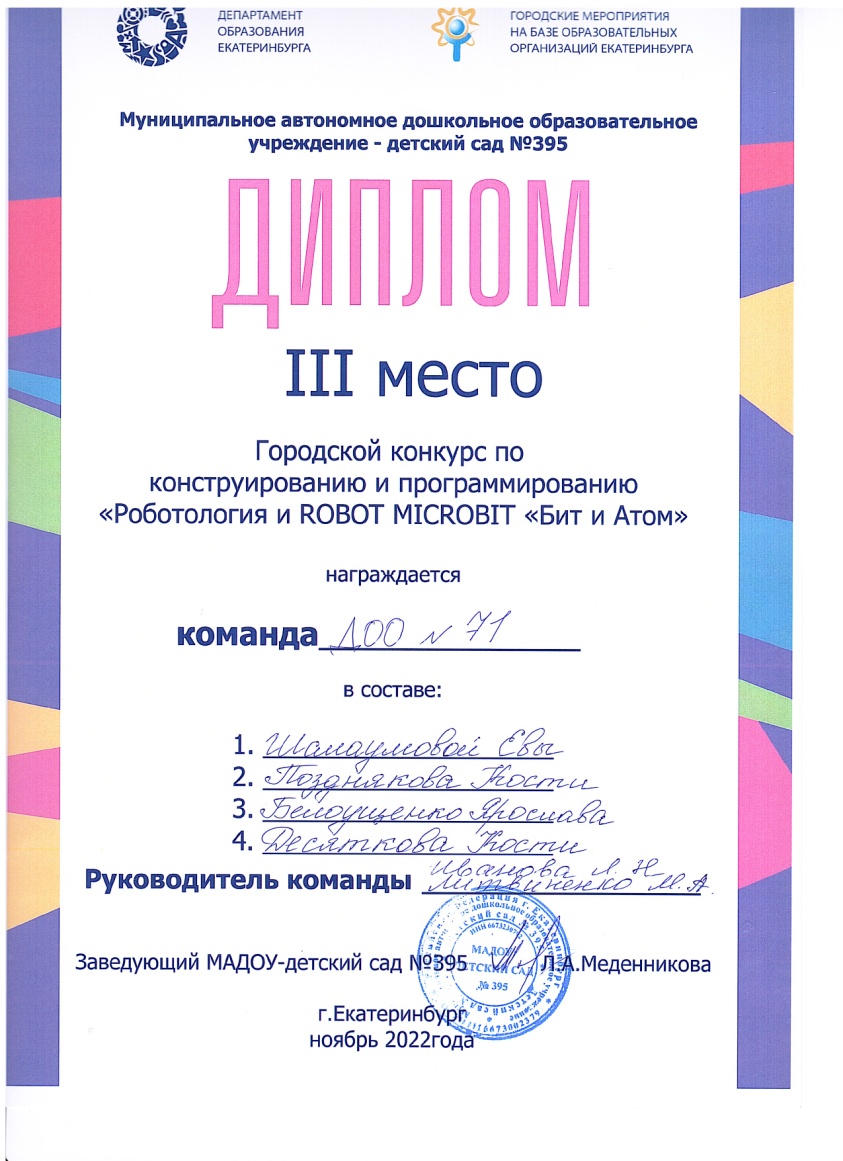